Visit my town 
Visit Rejowiec Fabryczny
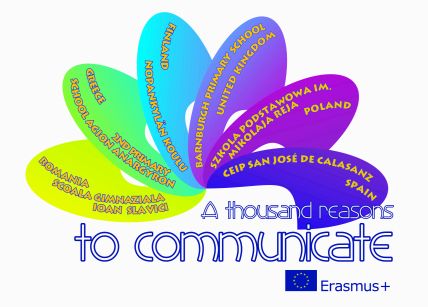 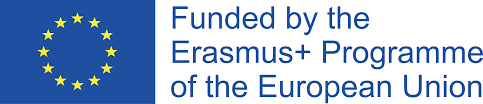 Welcome to Lubelskie Region 
& Rejowiec Fabryczny 
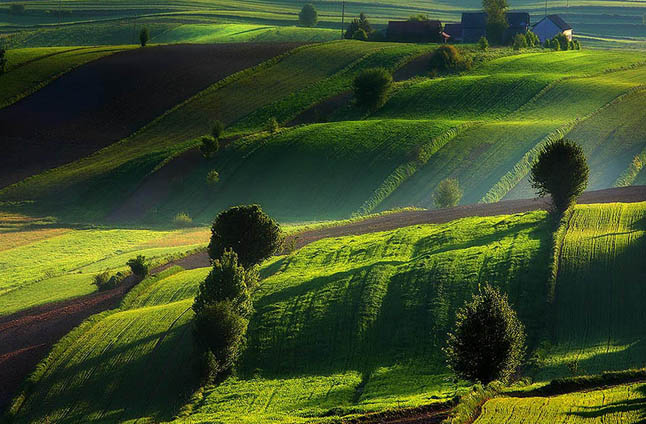 If you want to see something new….
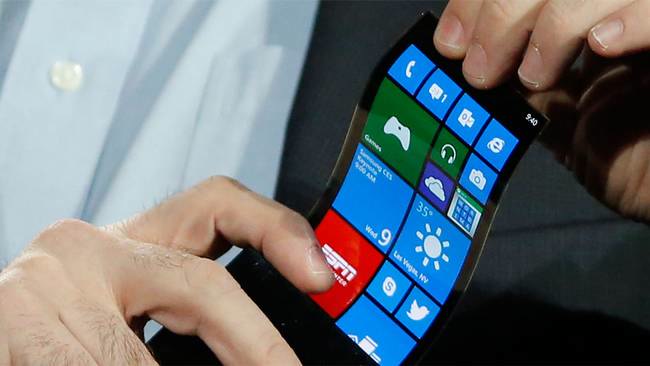 To discover another culture…
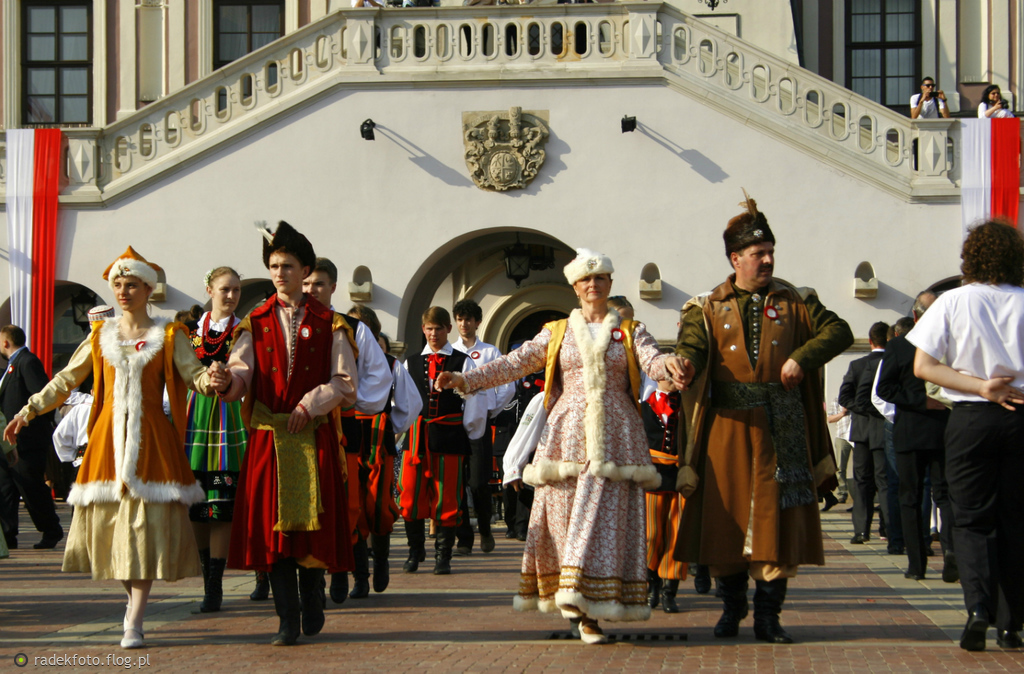 To learn about the history…
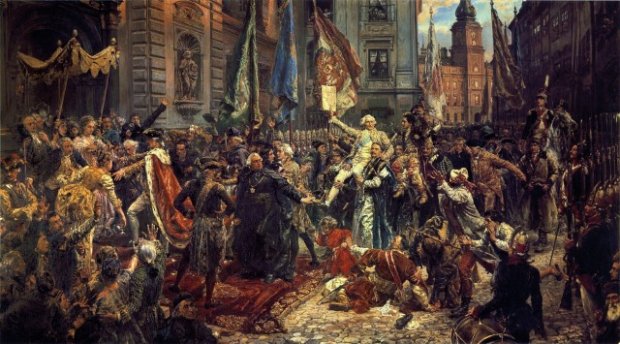 Or just to relax…
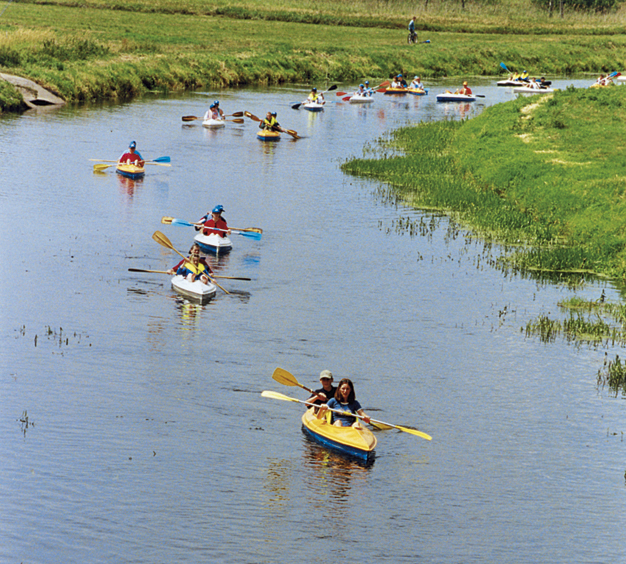 Come and visit my town and the neighbourhood….
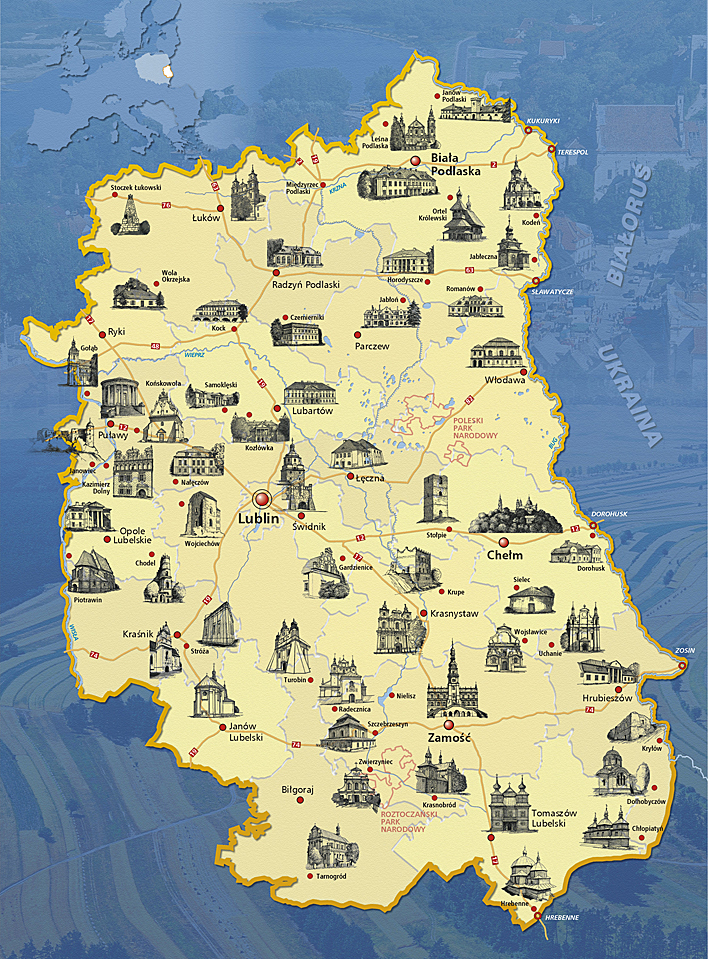 Discover the culture and history while visiting Lublin, Zamość or Warsaw…
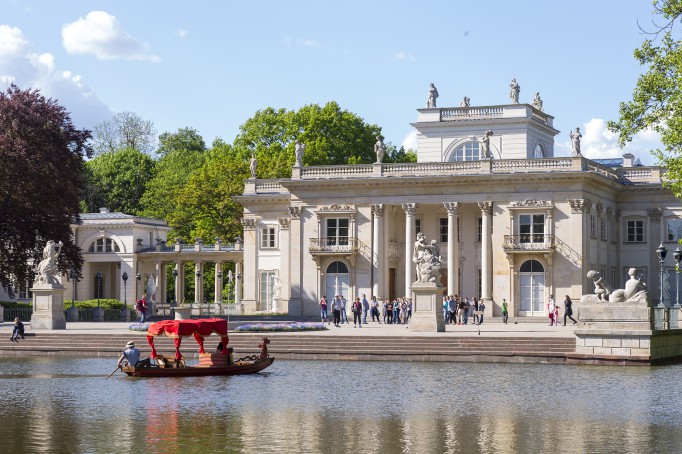 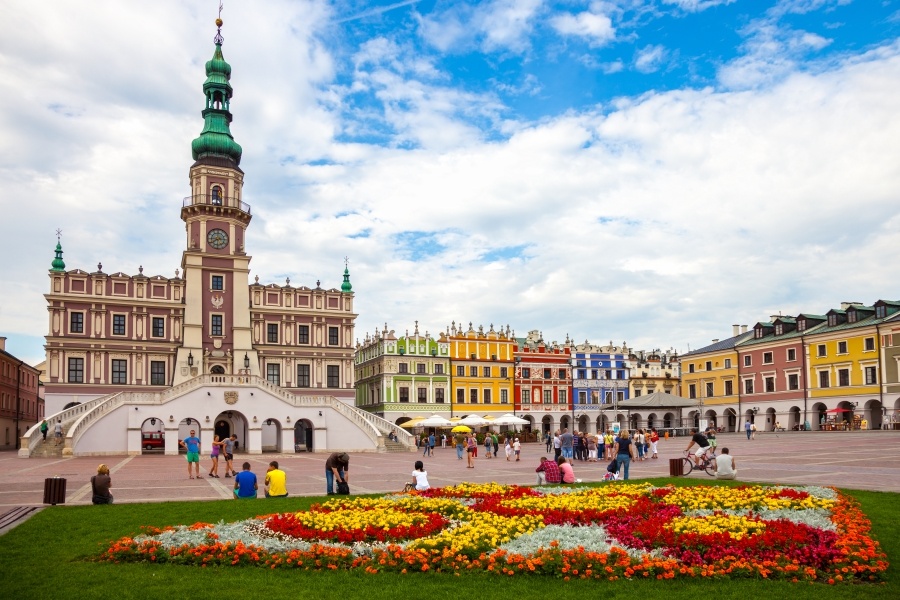 Try cycling on one of the longest routes in Europe (ca. 2000 km)…
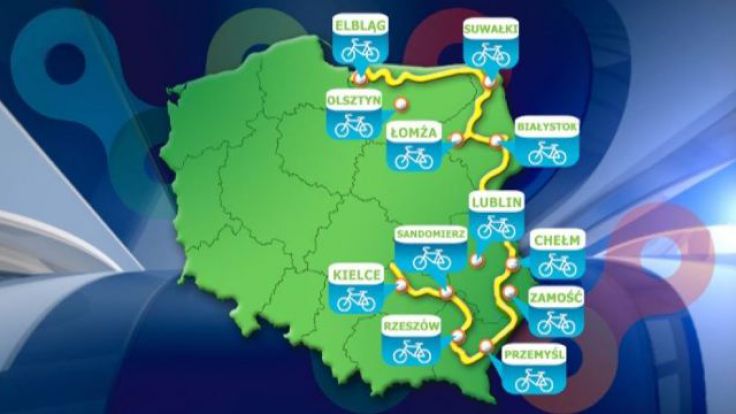 Try kayaking or hiking in Roztocze….
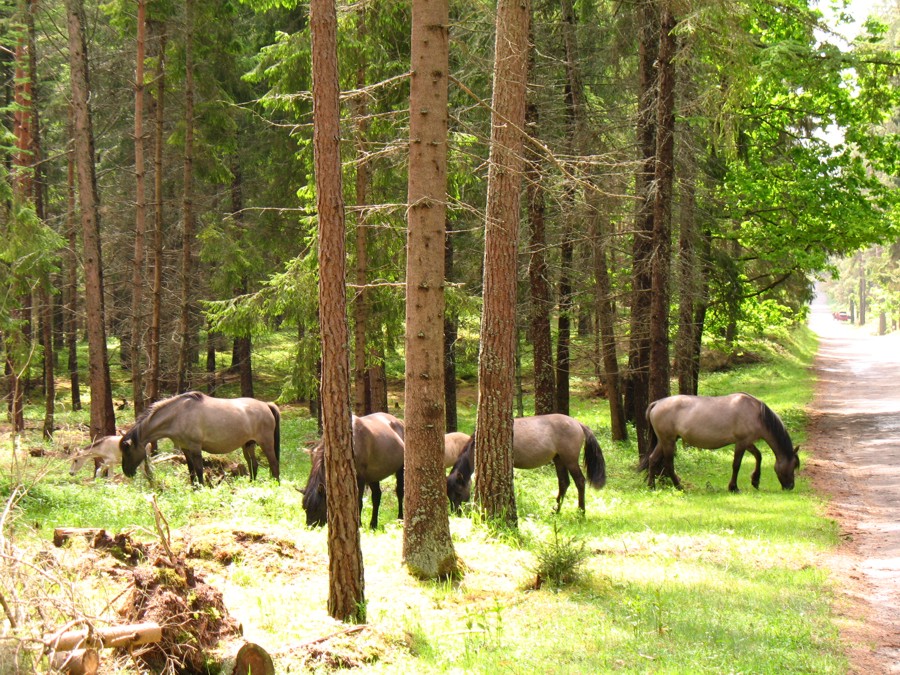 Polish you skiing skills in Bobliwo or go ice-skating in Lublin…
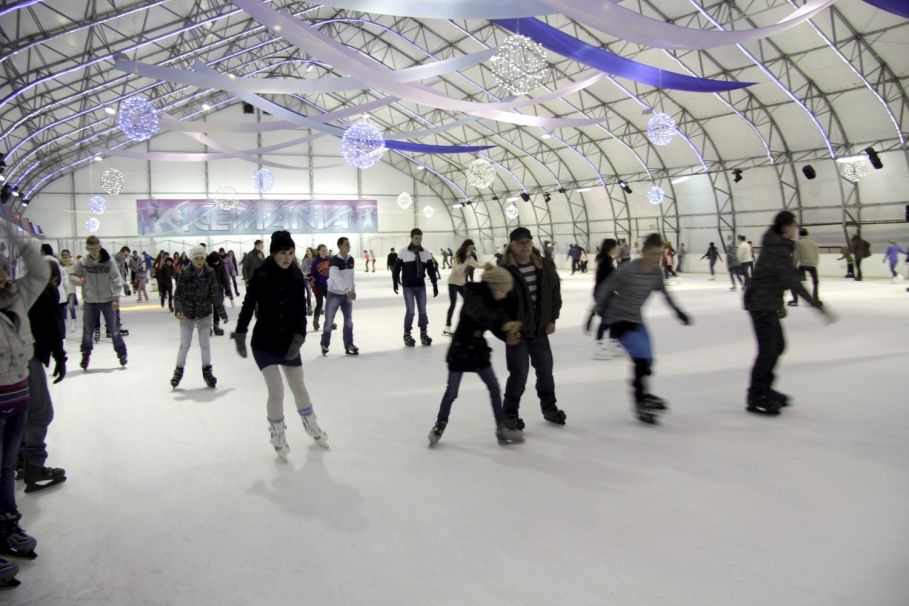 Learn horse riding in Siennica or Janów…
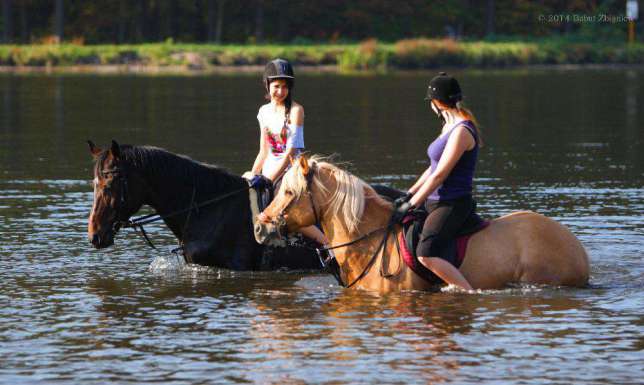 Or just play tennis in Rejowiec Fabryczny…
The member of the famous CittaSlow Society…
So come and visit my town….
… and enjoy your time here!!!!


Prepared by: 
Mikołaj Krzywicki (IV b)
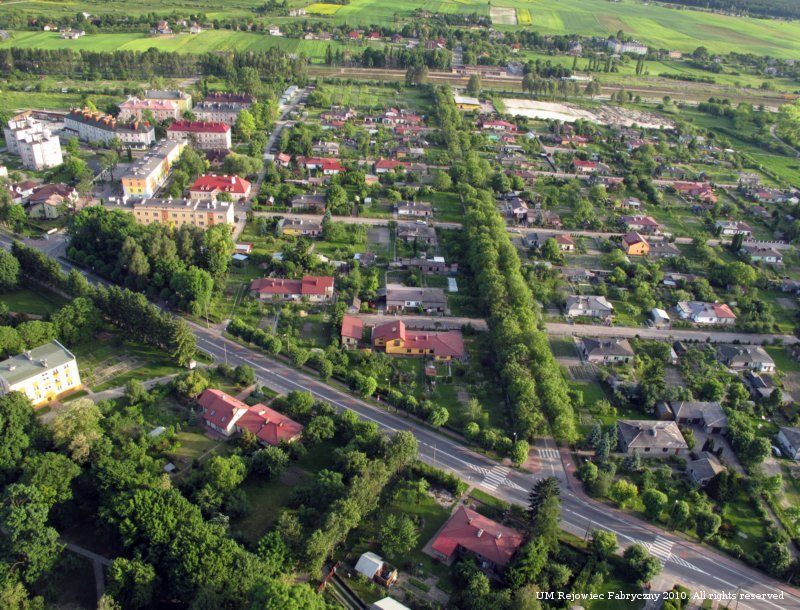